易键达PC端—承运方操作手册
@By鼎石科技
注册—登录
易键达PC端官方登录网站：http://51ejd.com/user/login
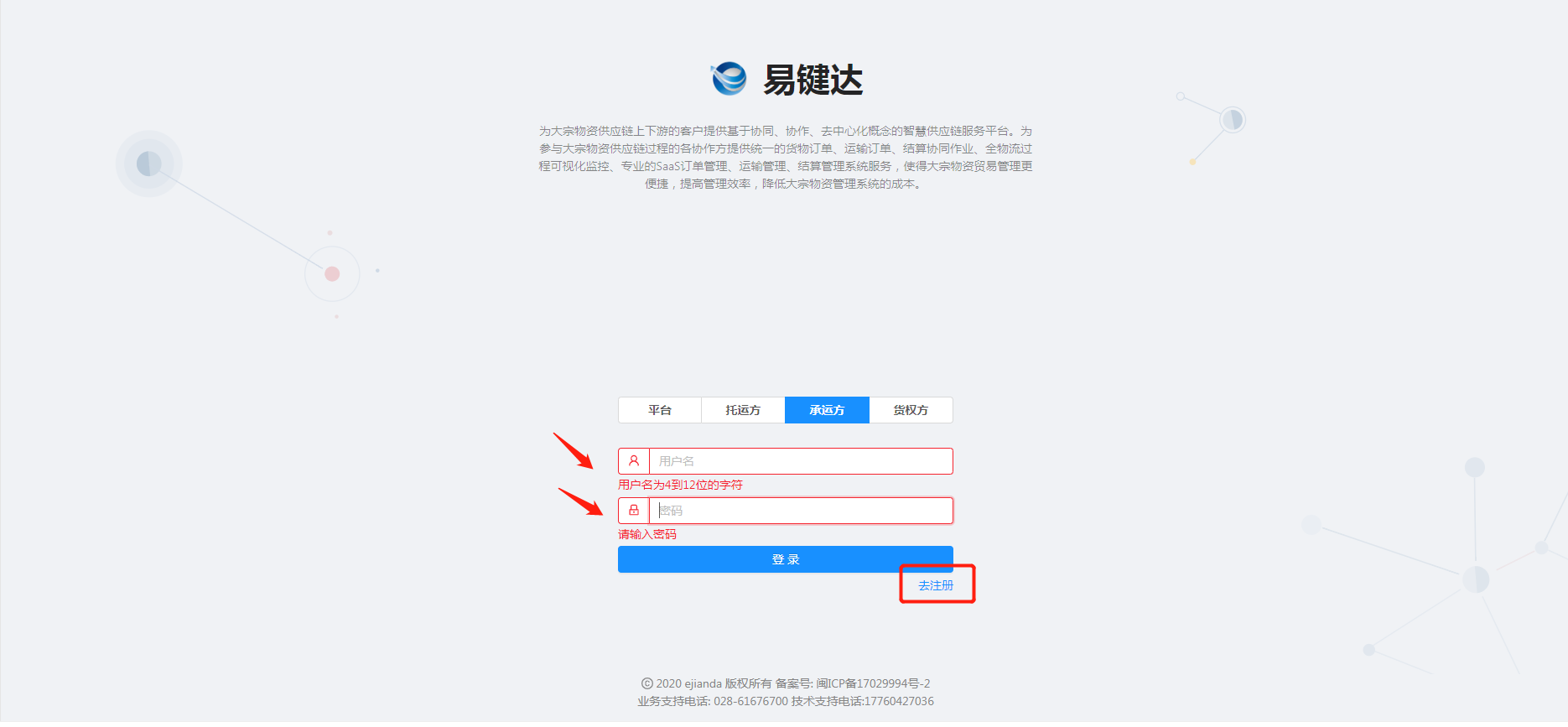 已有账号可直接登录，没有账号可点击“注册”
目录
05  业务中心
03 基础设置
01 资金管理
02 用户设置
07  开票管理
06  对账结算
04  合同管理
01资金管理
资金管理
可设置“发票抬头信息”—“发票邮寄地址”—“授权人账号”等信息
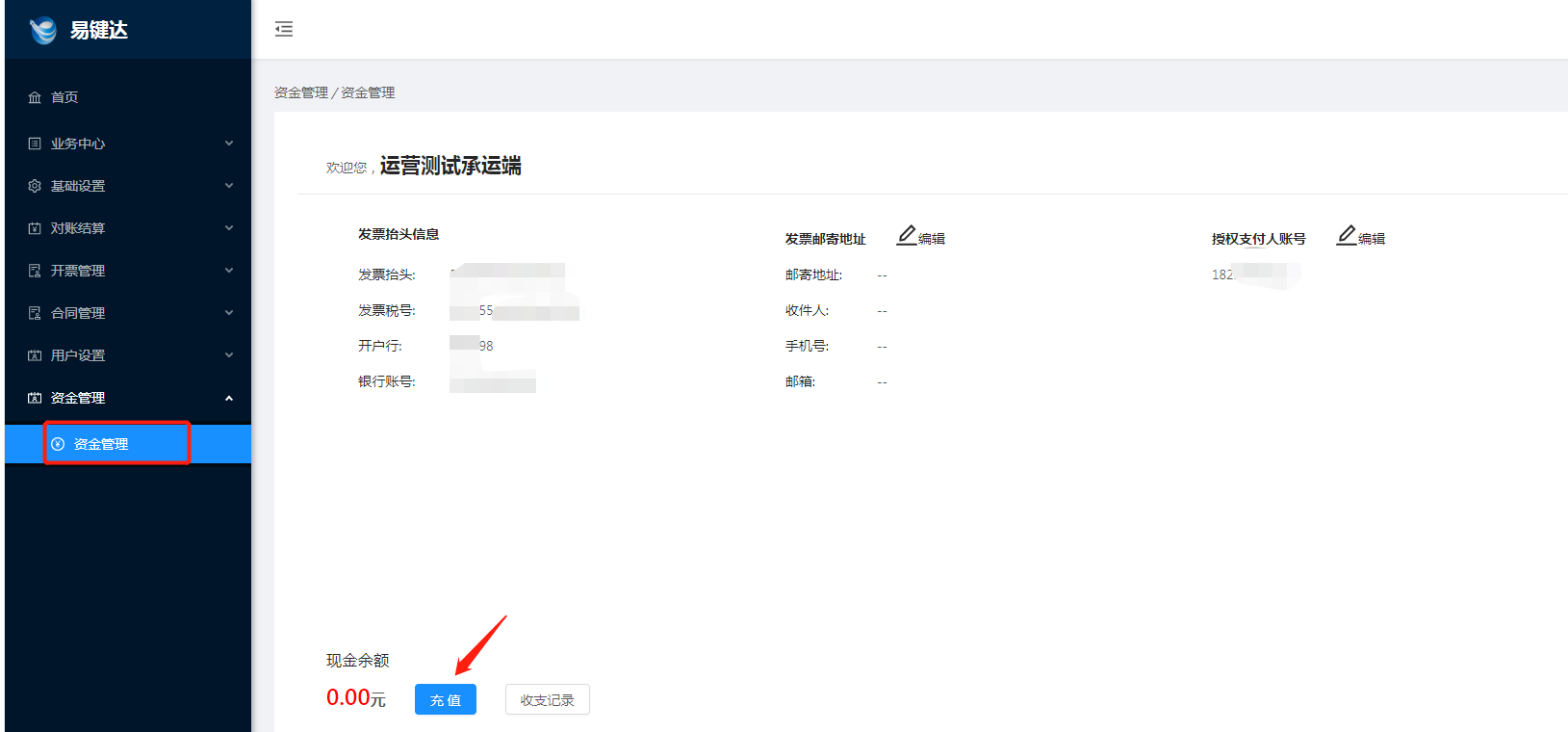 02用户设置
用户设置——系统角色
1.点击添加角色，设置员工角色及选择员工操作权限（示例：财务/业务/管理）
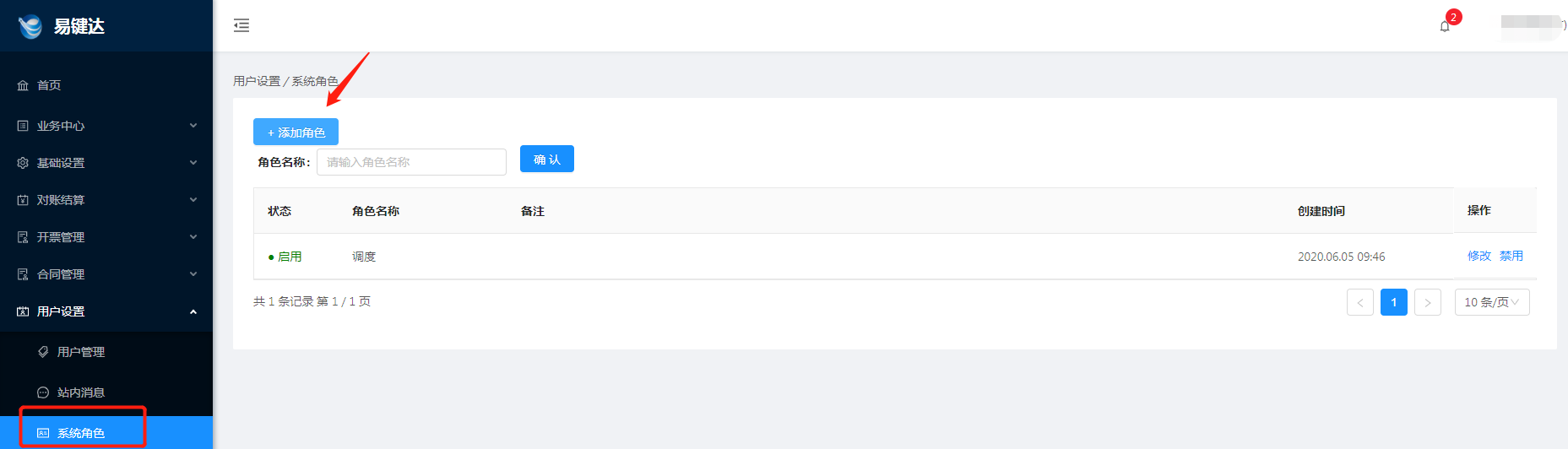 用户设置——系统角色
2.设置角色名称，选择启用，根据角色职能选择相关操作权限，点击保存。
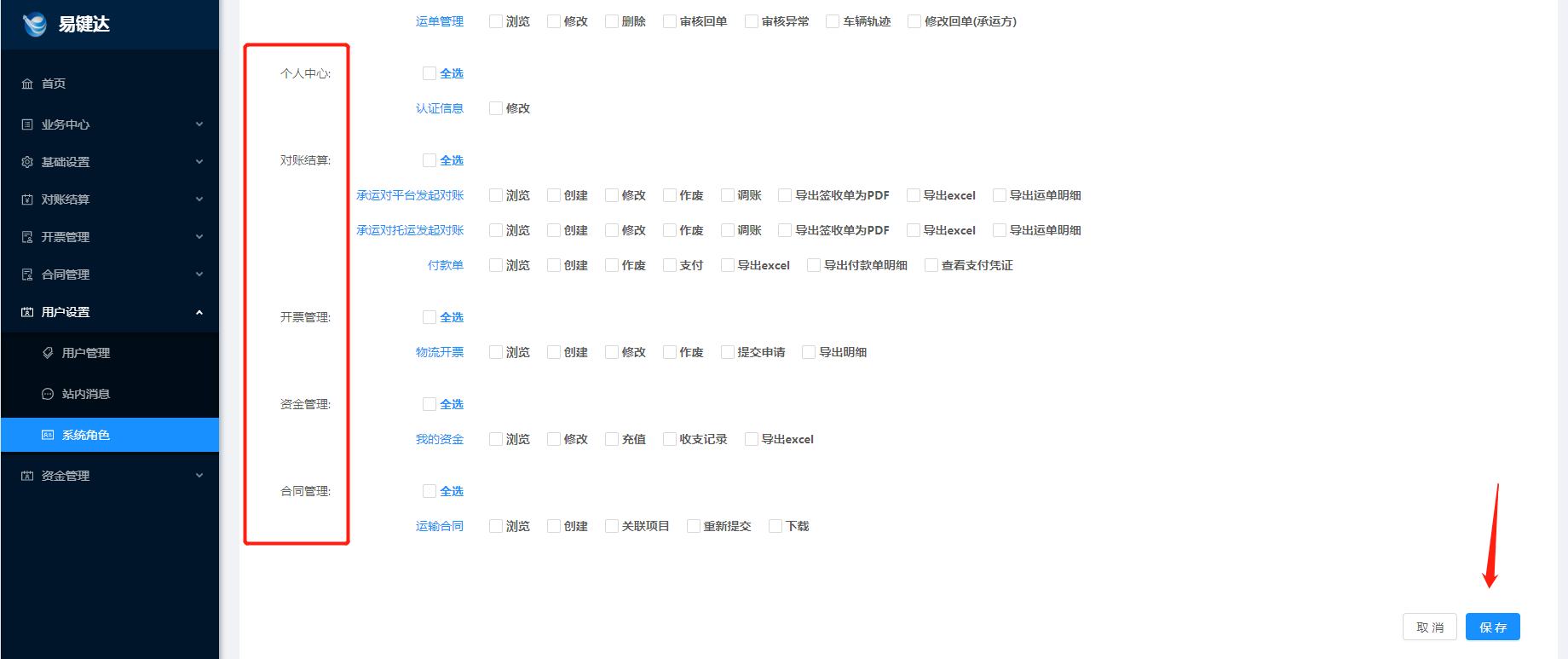 用户设置——用户管理
添加员工相应账号
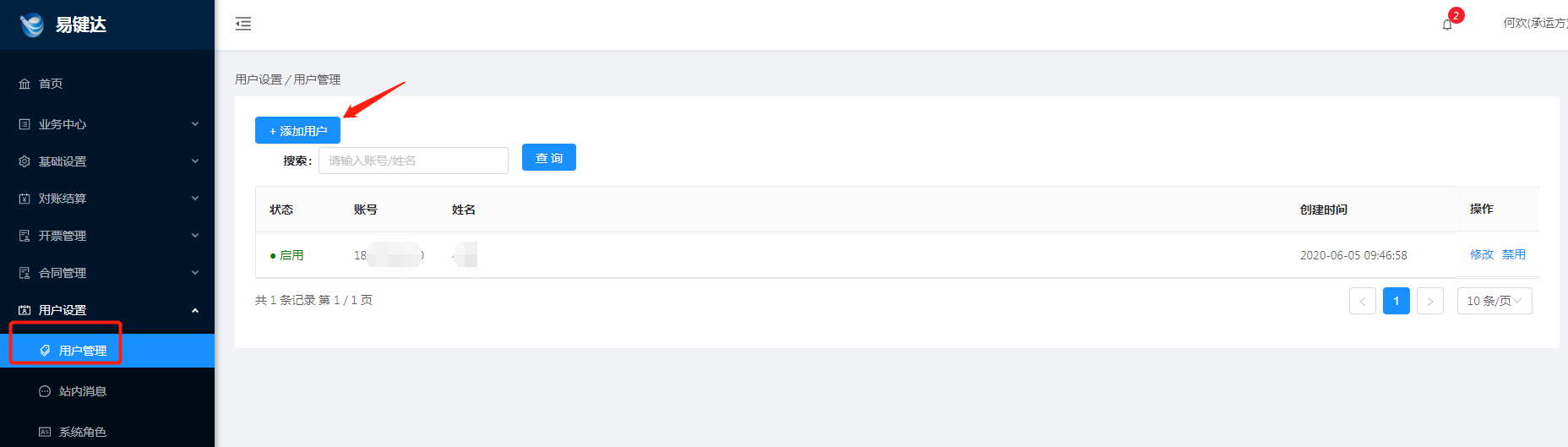 03基础设置
基础设置——司机管理
点击“添加司机”，填写相应资料后保存（基础信息/详细信息）
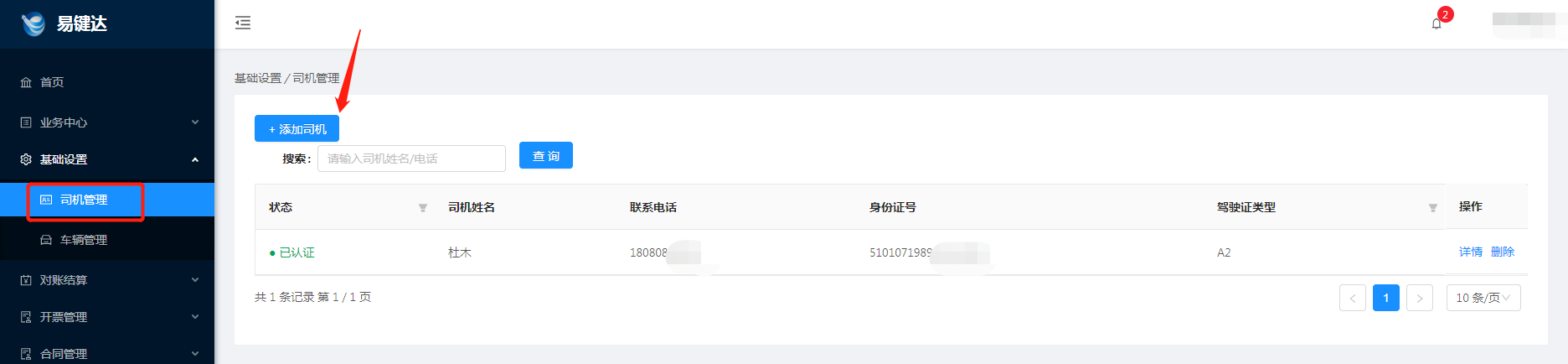 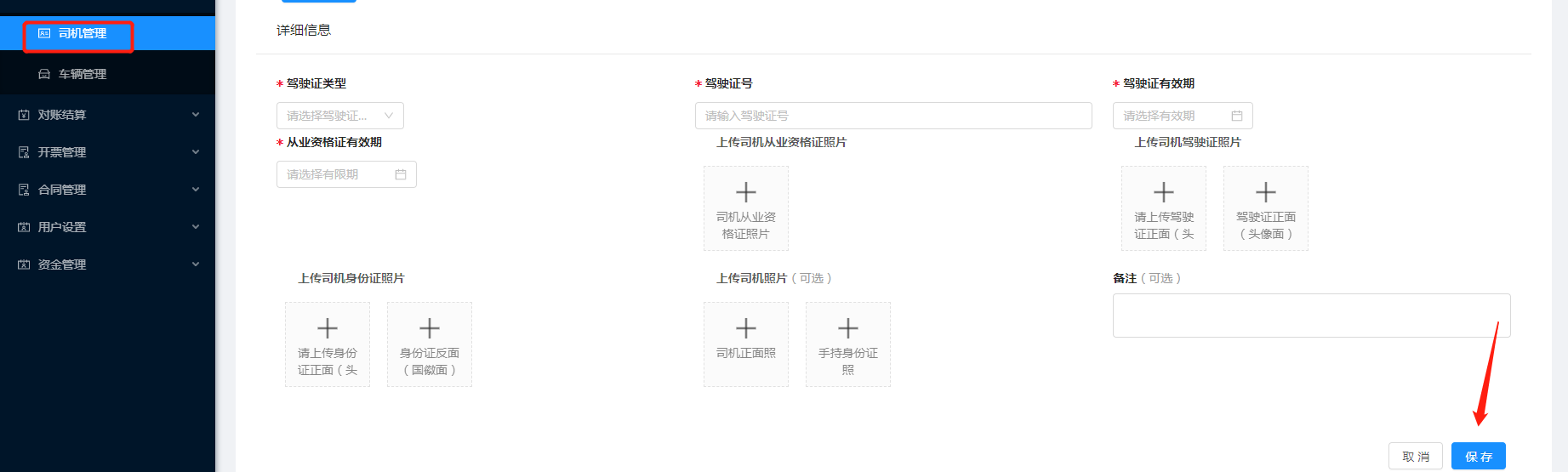 基础设置——车辆管理
点击“添加车辆”，填写相应资料后保存（基础信息/详细信息）
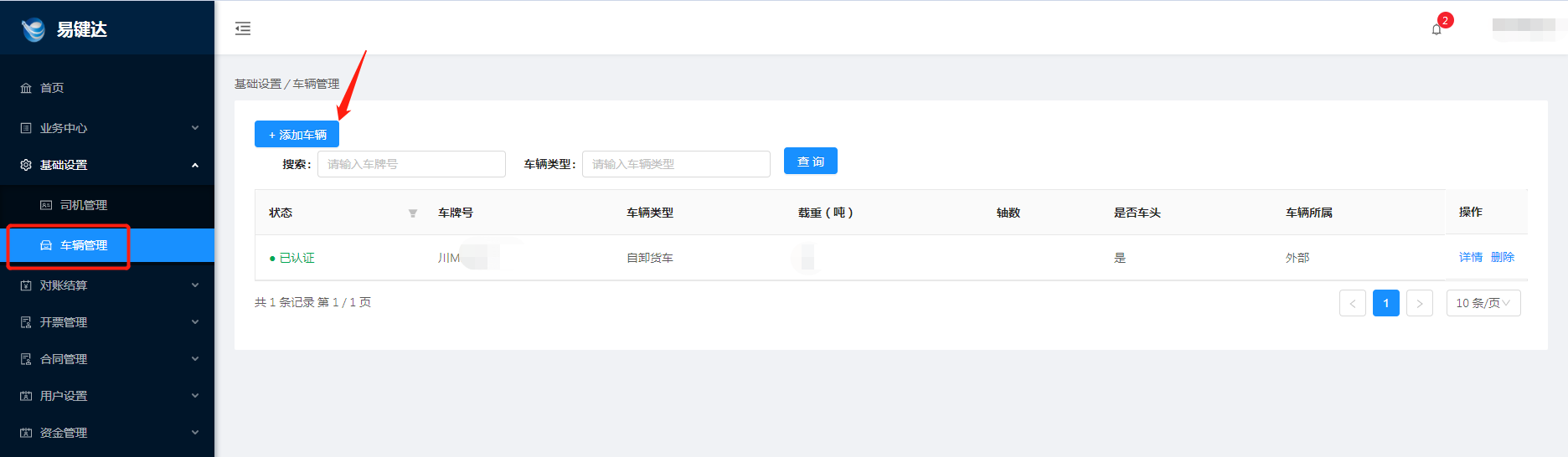 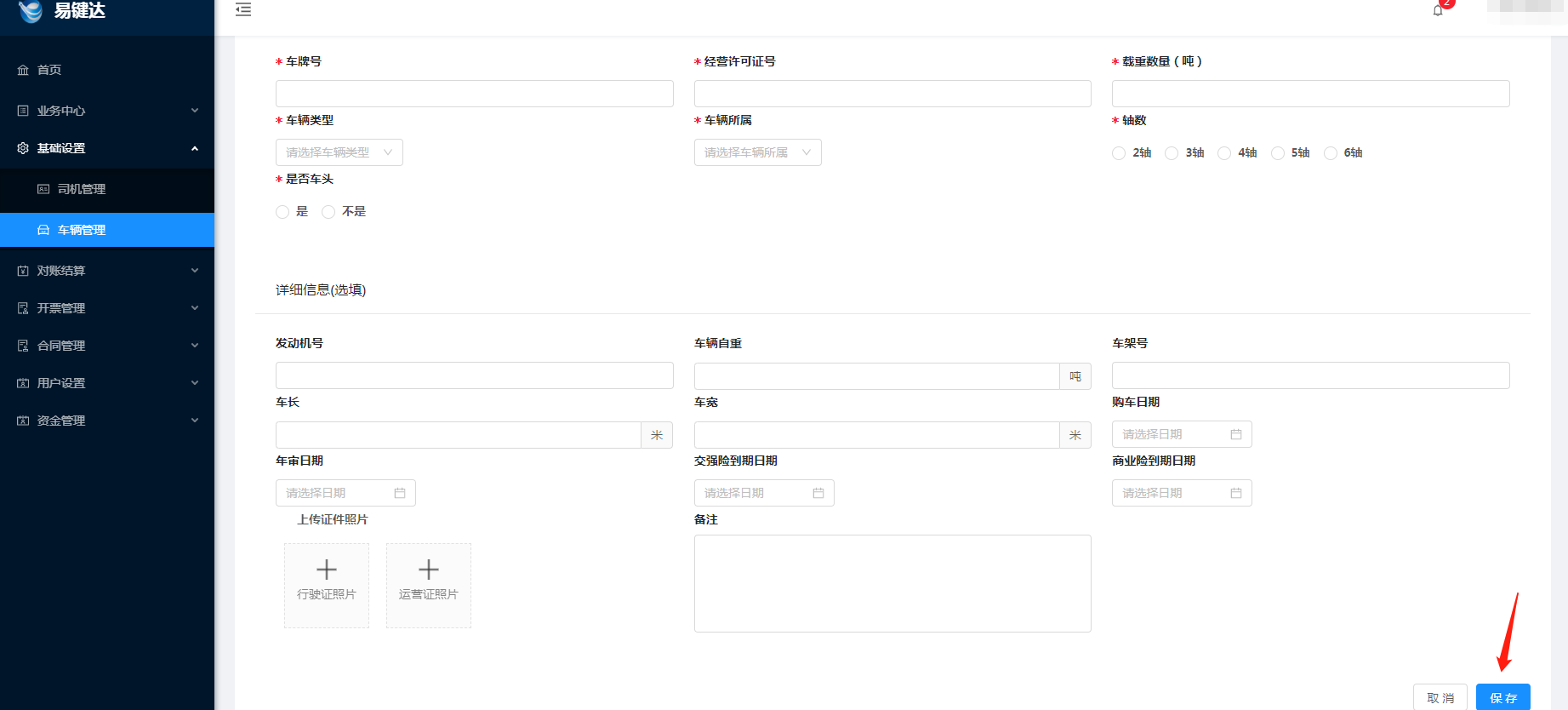 04合同管理
合同管理——运输合同
点击签订合同，填写好相关信息后确定，待平台审核通过后合同状态显示“已审核”
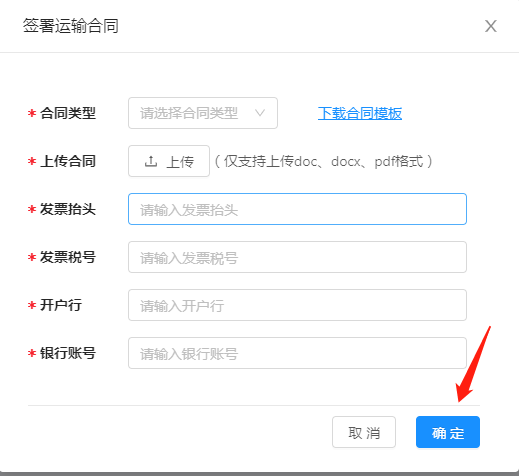 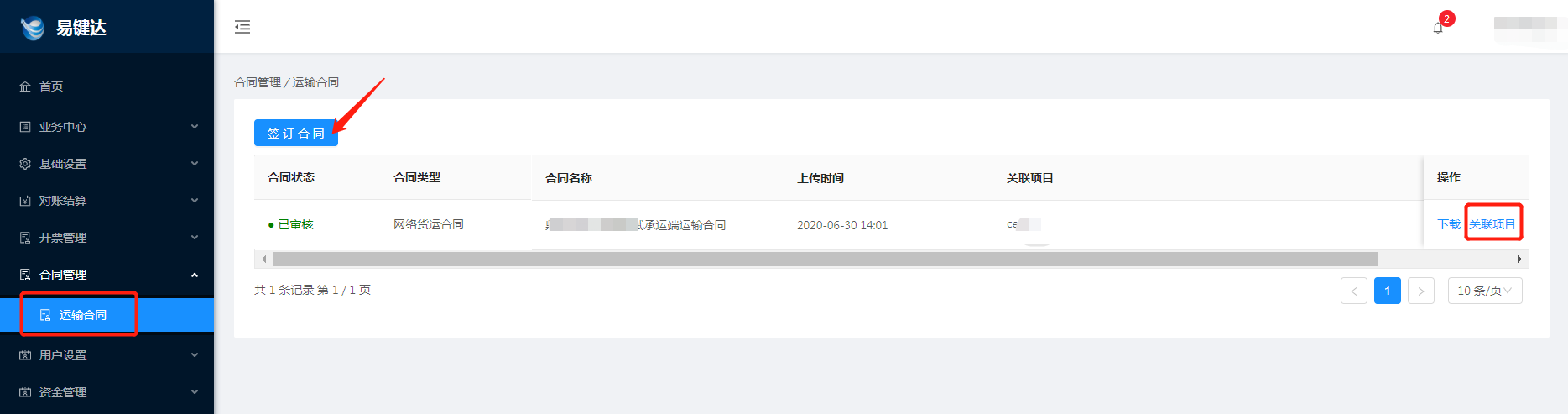 05业务中心
业务中心——项目管理
可查看托运创建的项目，点击接受或拒绝，接受则选择调度人员和开票方式；拒绝需要填写拒绝理由
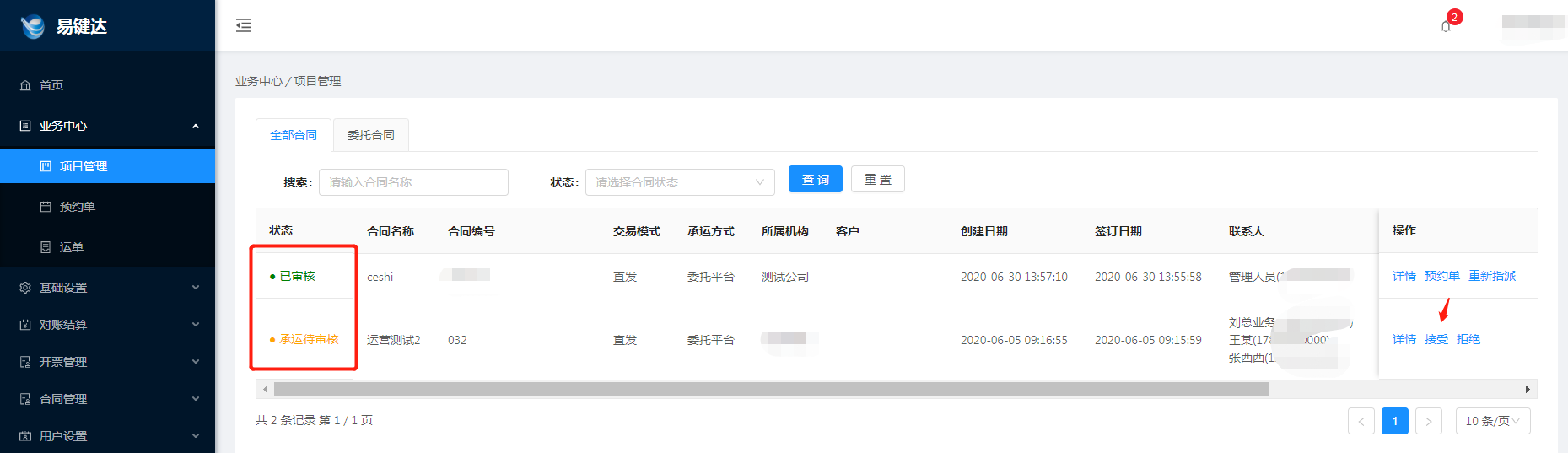 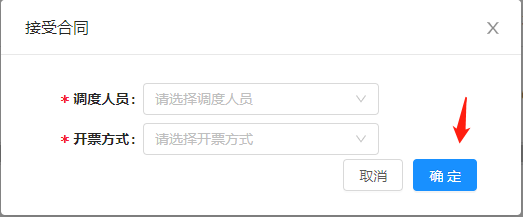 业务中心——预约单
1.待托运方创建预约单后，承运可在“预约单”中调度承运方式和运费后保存。
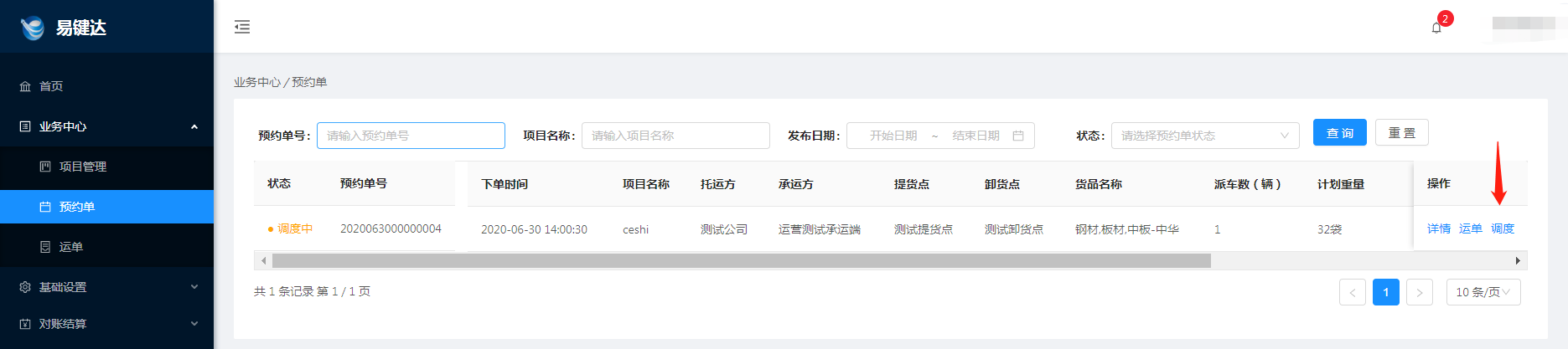 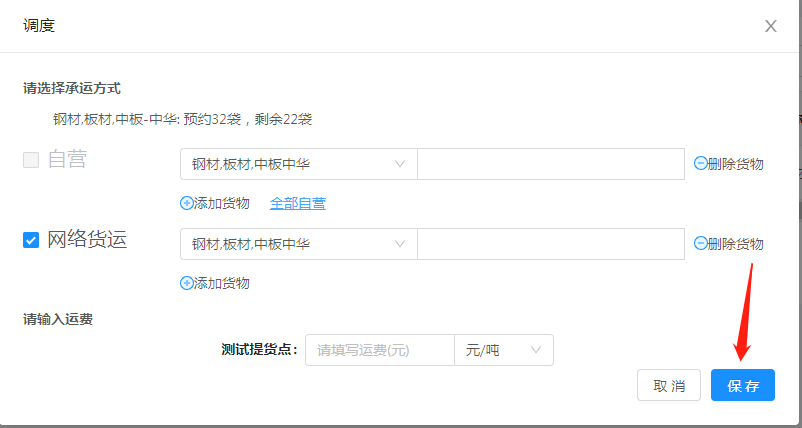 注：运输合同签署类型必须和调度承运方式一致。
业务中心——预约单
2.填写相应信息后点击保存，可以在预约单中看到状态为“调度中”
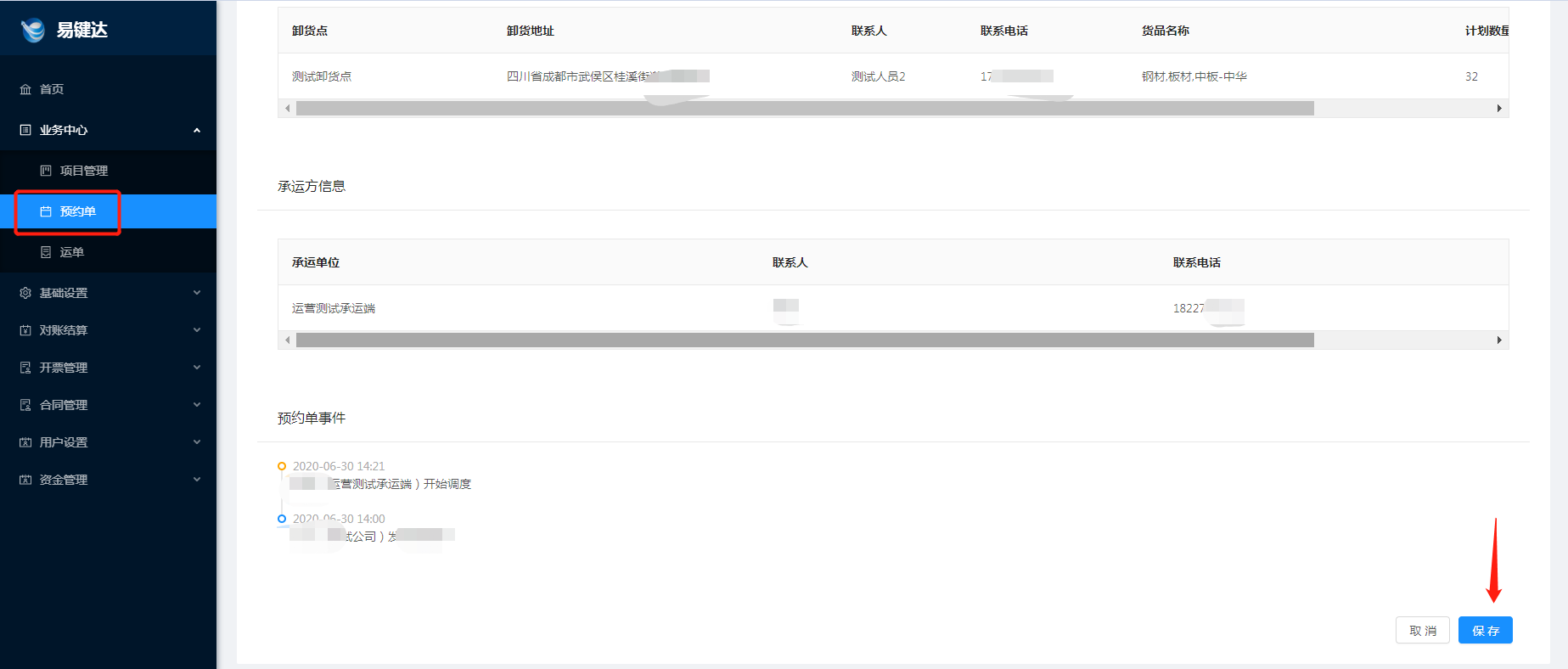 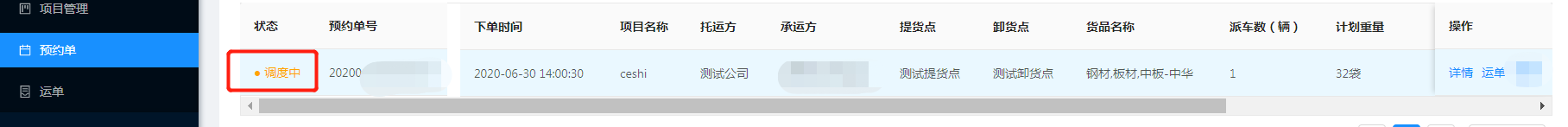 业务中心——运单
运单界面可以查看全部运单信息，点击详情可查看每笔运单的具体详细信息，也可导出表格
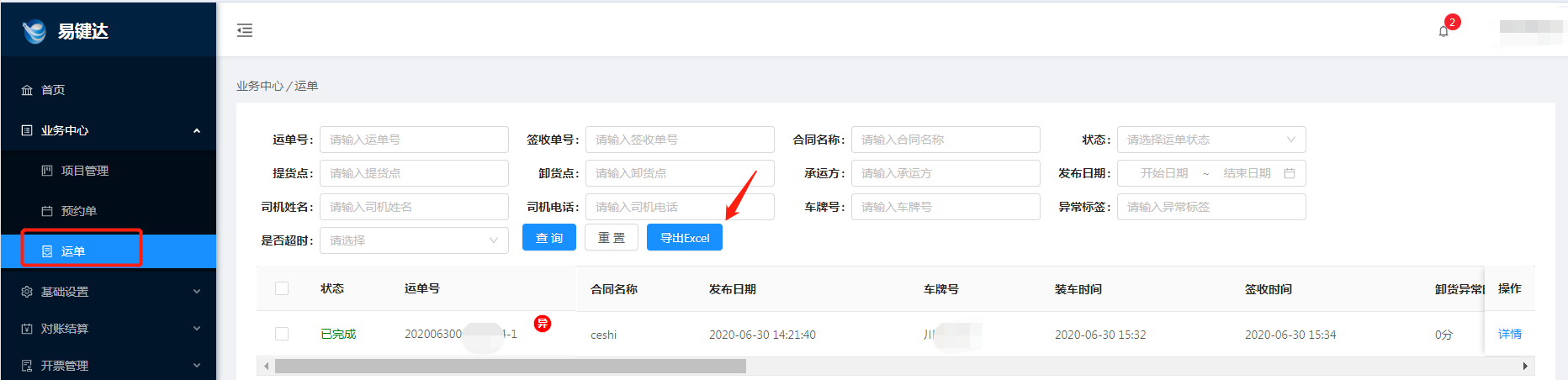 06对账结算
对账结算——发起平台对账
点击新建对账单选择要对账的运单，点击批量调账填写单价后生成账单待平台审核。
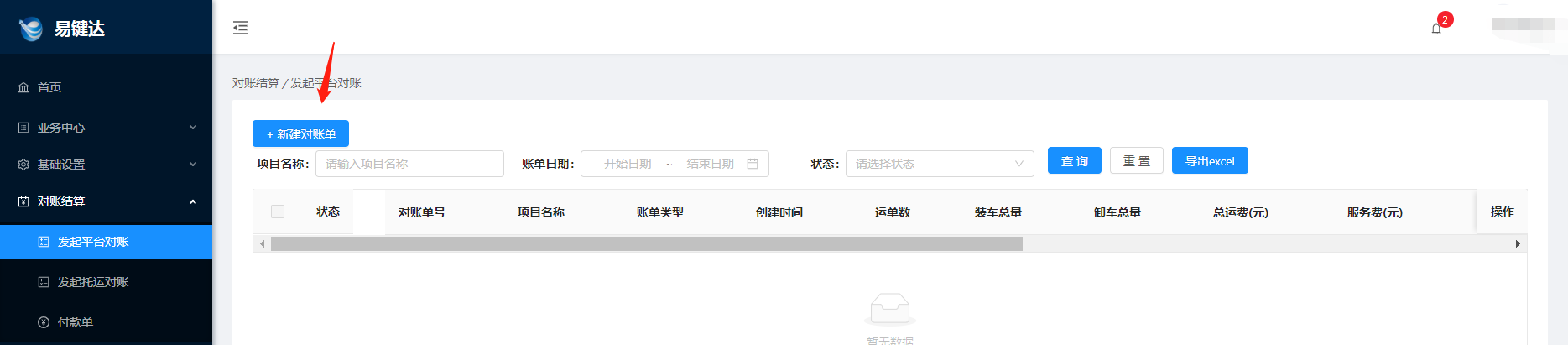 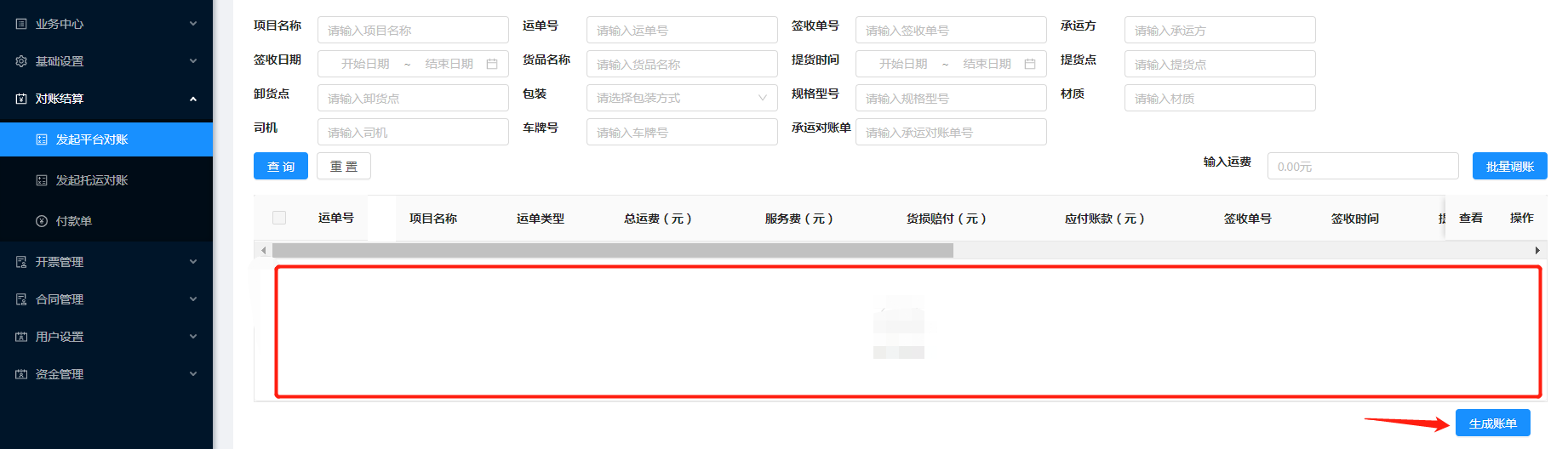 对账结算——发起托运对账
点击新建对账单选择要对账的运单，点击批量调账填写单价后生成账单待托运审核。
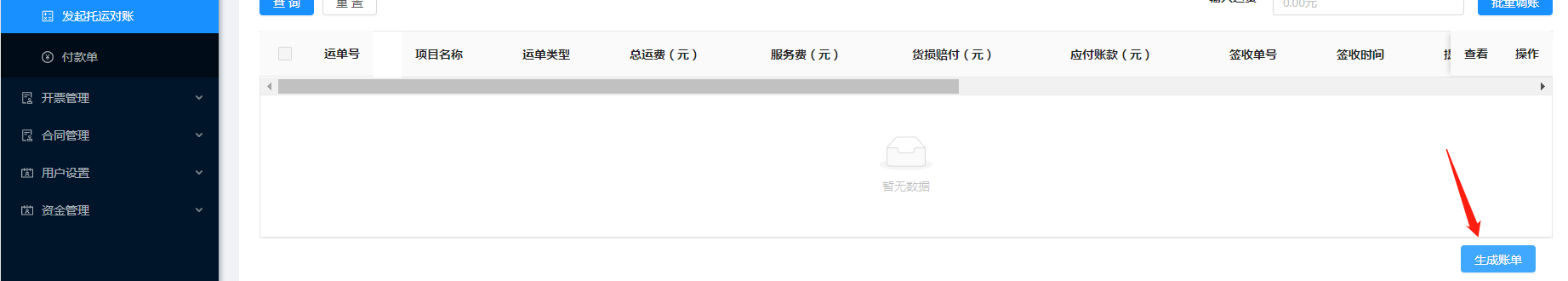 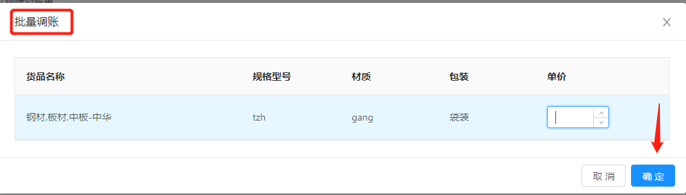 对账结算——付款单
新建付款单后支付，输入验证码后确认支付
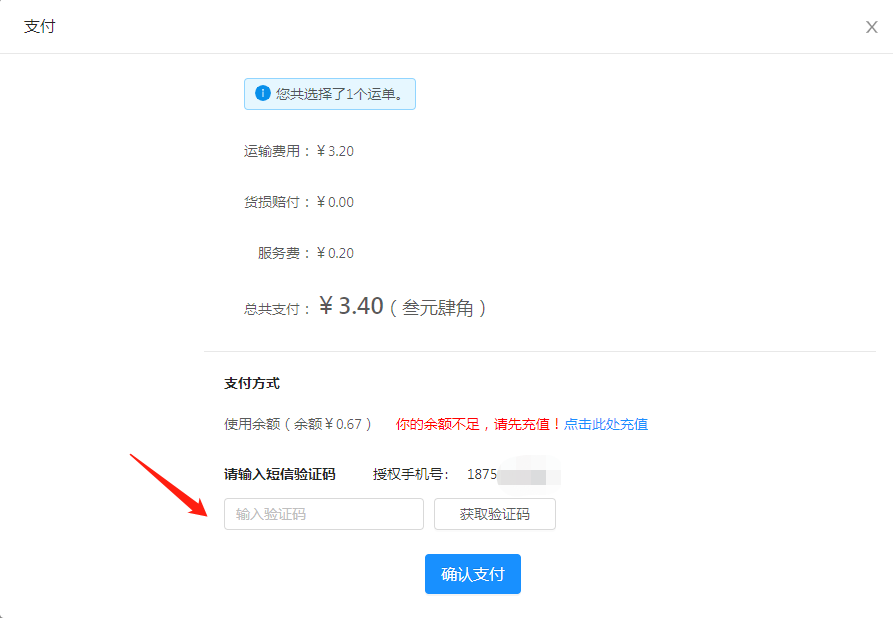 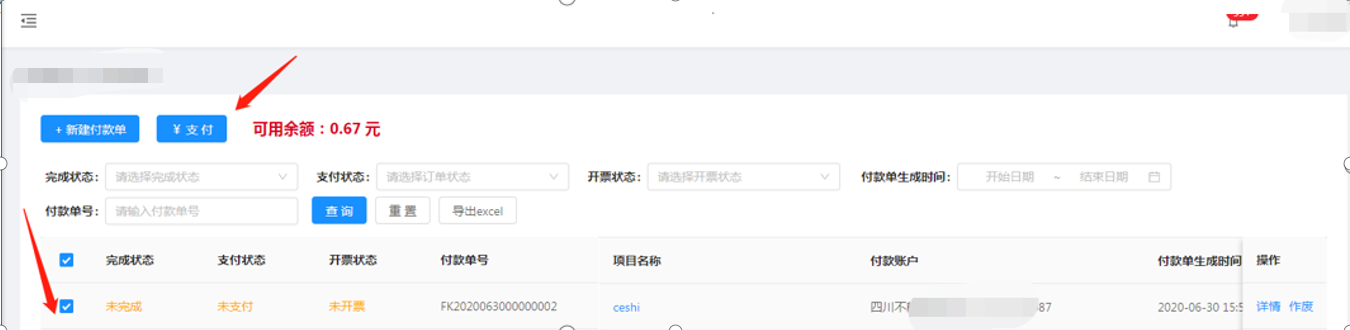 07开票管理
开票管理——物流开票
选择已支付的付款单点击申请开票，确认发票抬头信息和邮寄地址后点击索取发票
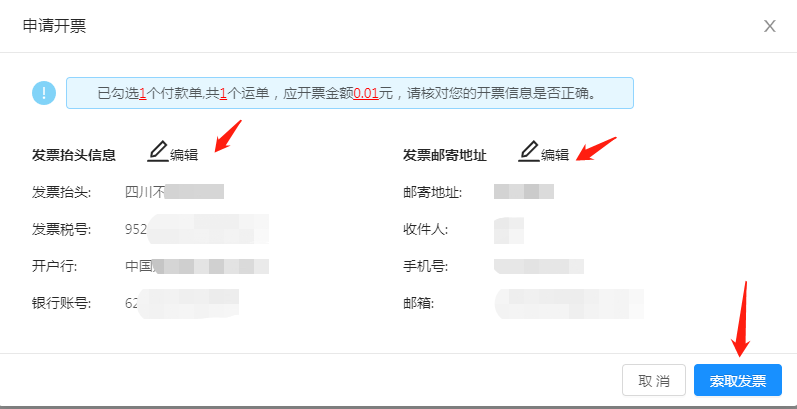 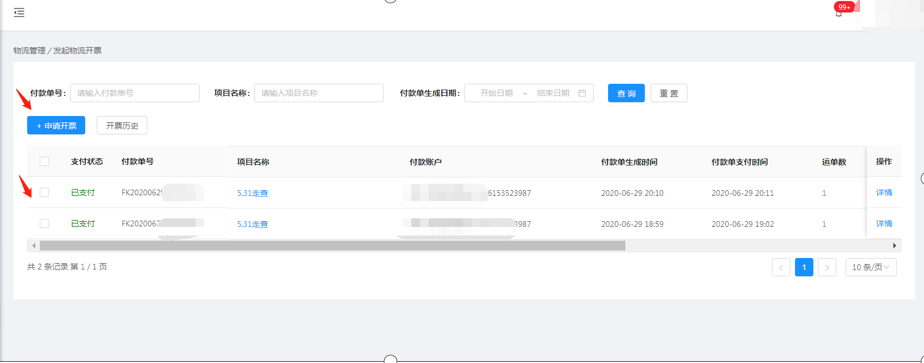 开票管理——物流开票
点击开票历史可查看发票状态和记录
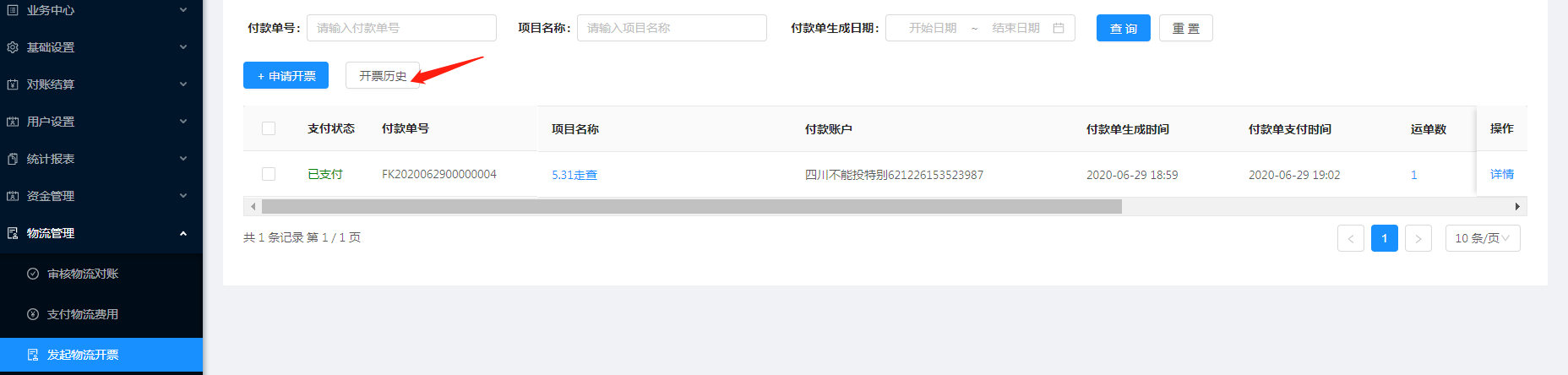 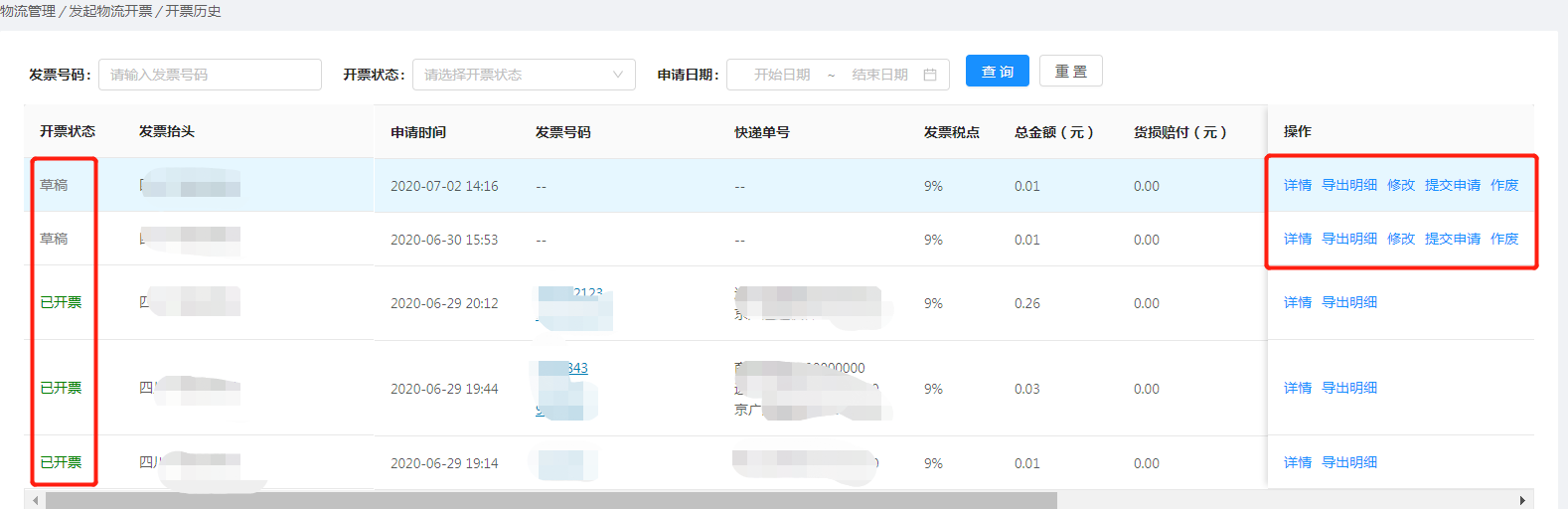 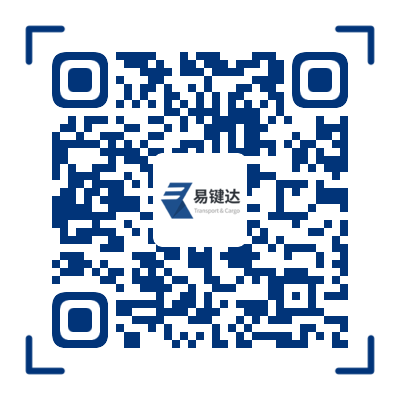 感谢您的阅读
关注易键达公众号，产品信息早知道~
若对上述操作存在任何疑问，请随时致电咨询客服热线，在线人工客服一对一为您答疑解惑：028—61676700